Richard gere impara al hip hop
Tristan Romani
C’e un Ragazzo, lui si chiama Richard Gere
Lei ha 70 anni
Lui abita in montagna tra Italia e Francese
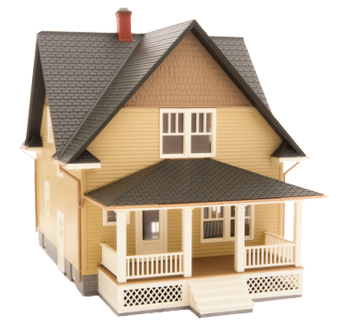 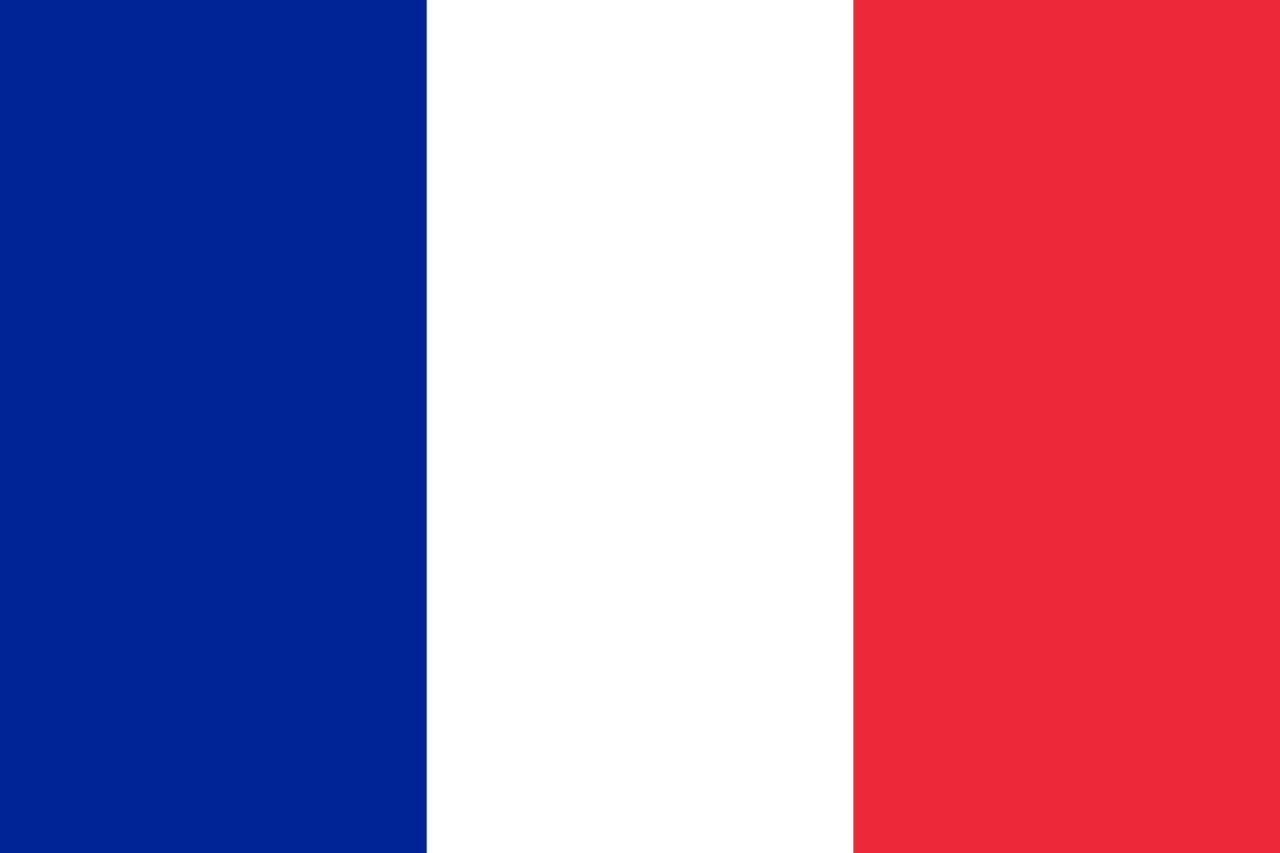 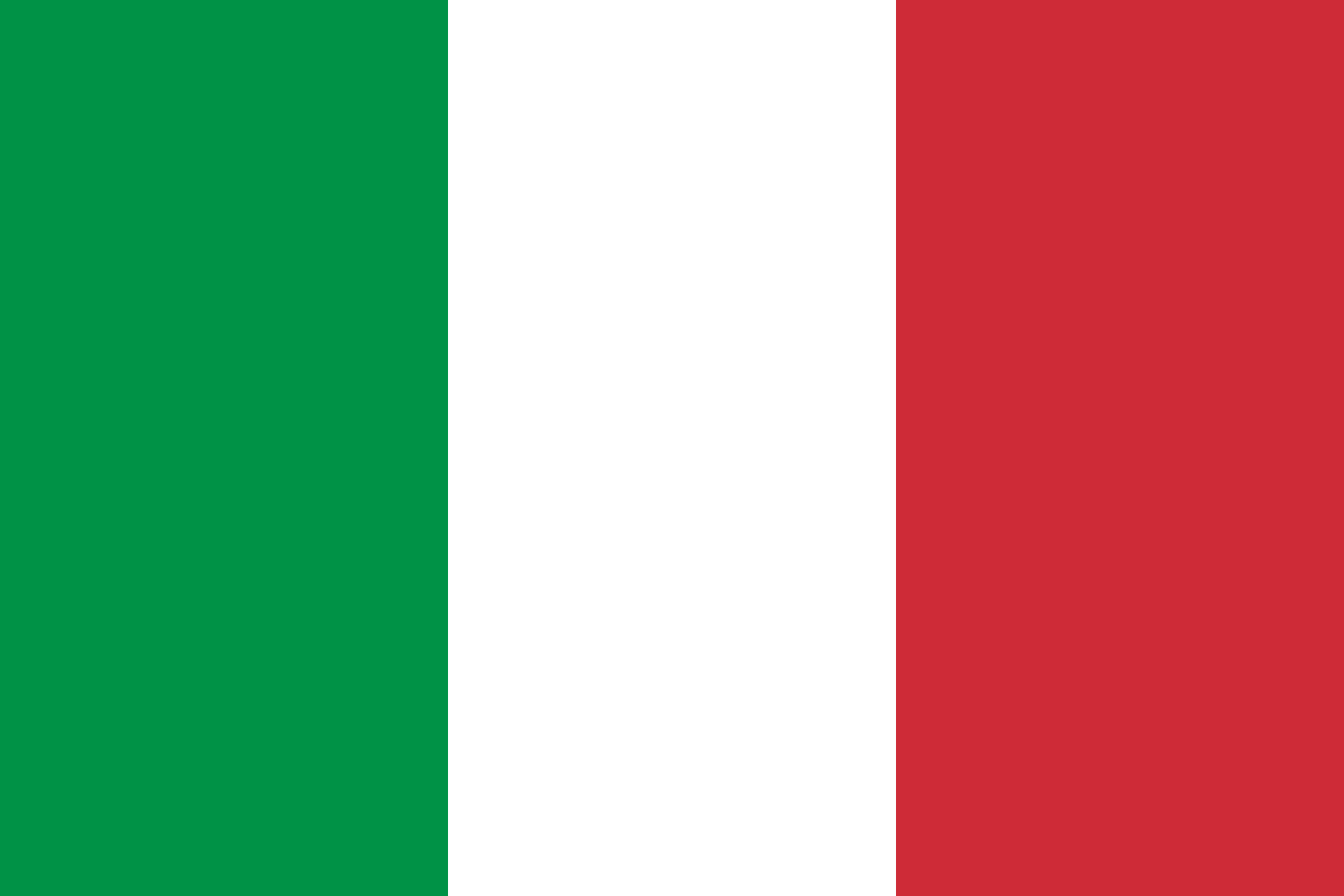 Lui piace abitare in montagna perche fa freddo
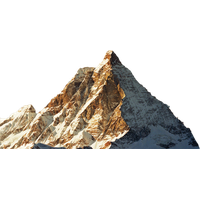 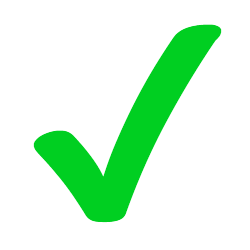 Lavora per Brittany spears
Non sa fare el tango
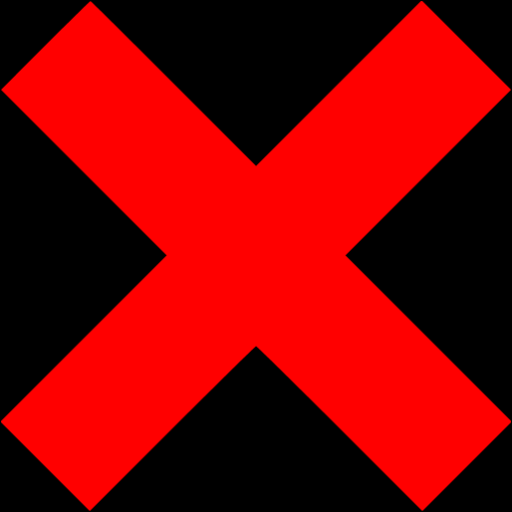 Voule imparare al tango, perché tutti nel suo gruppo possono tango
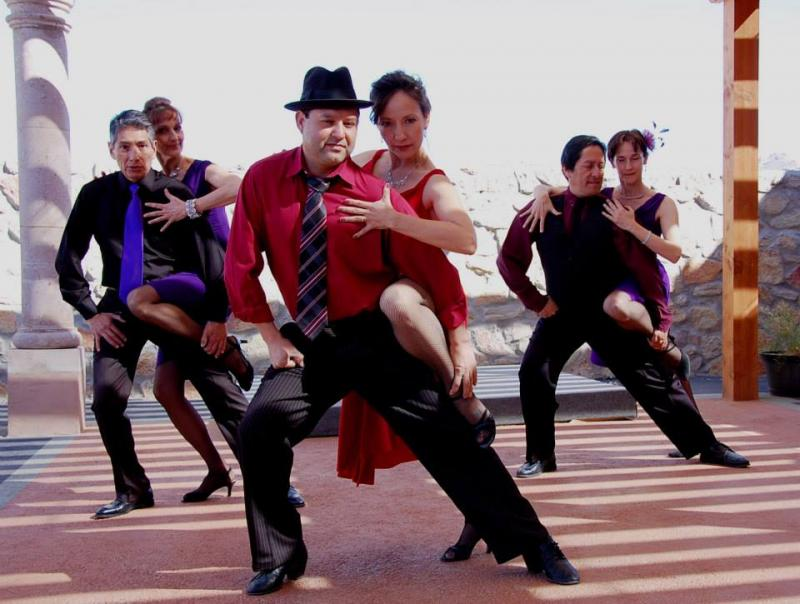 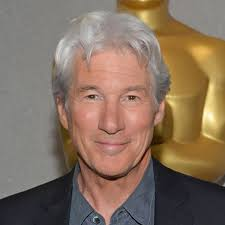 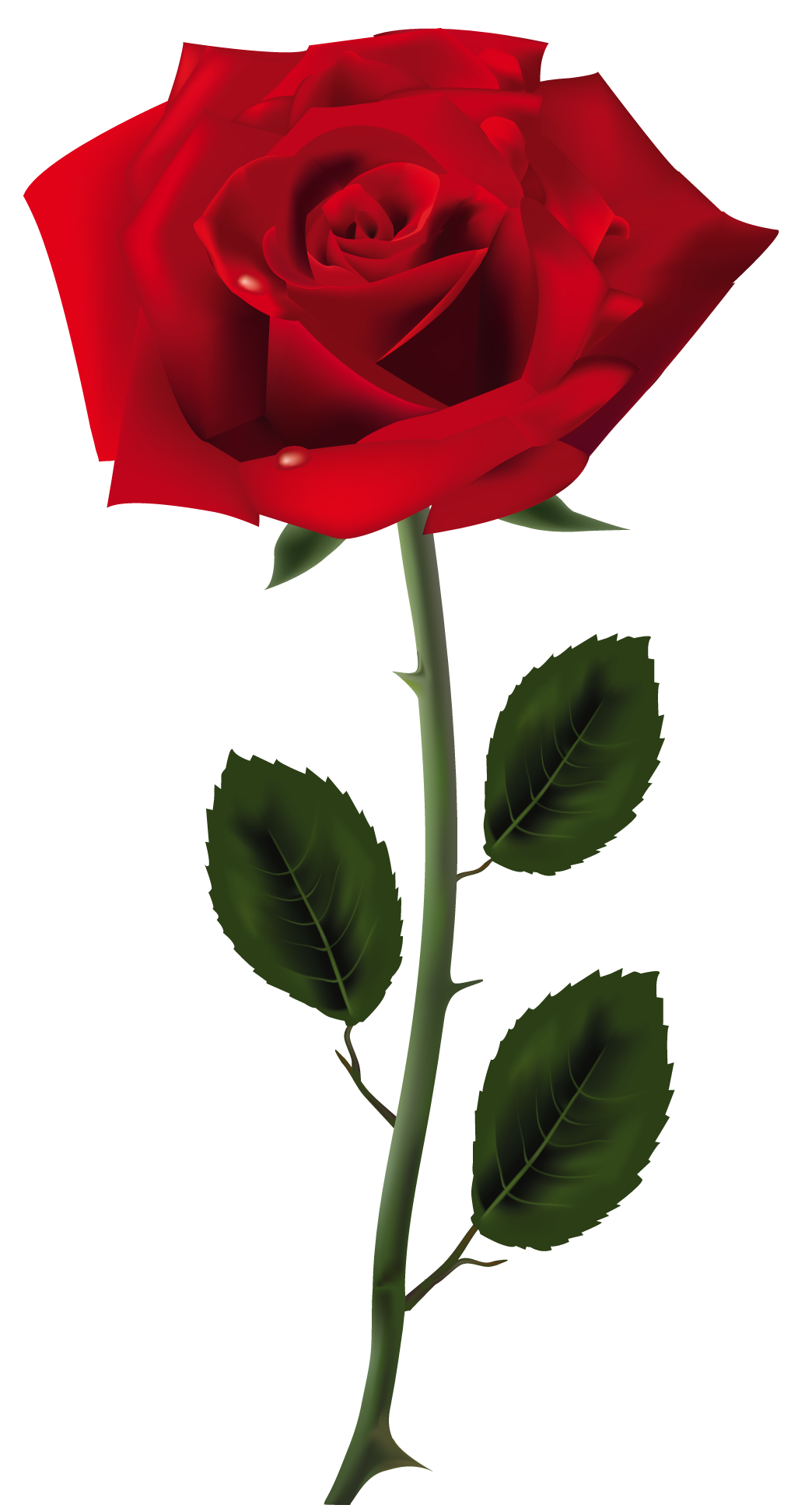 Lui compra dei video imparare al tango scopo lui non impara niente perche non sono interessanti al lui non piacciono
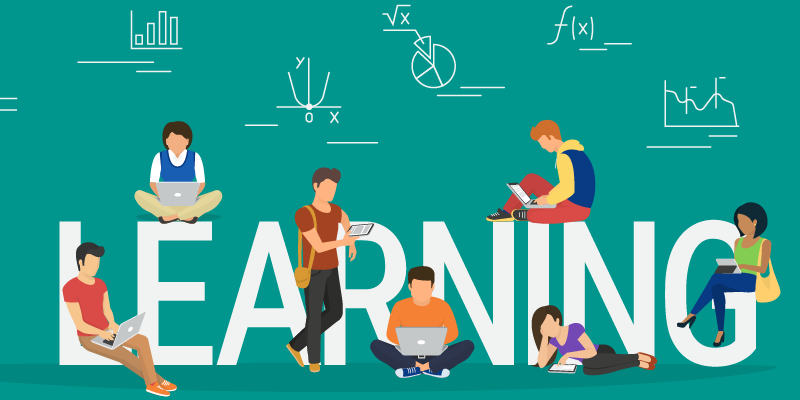 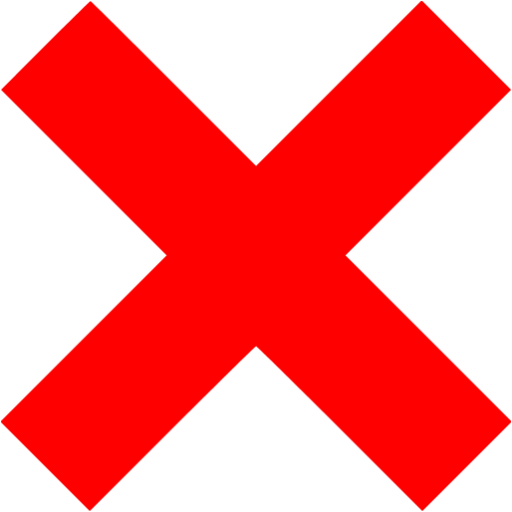 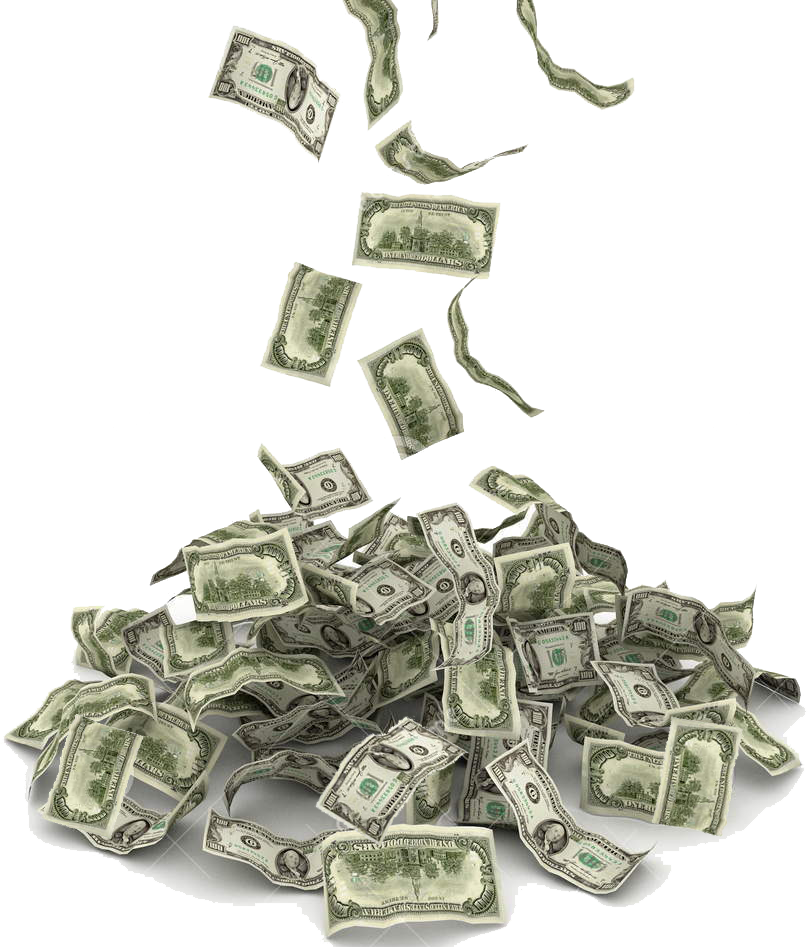